System Center IT 管理系列 - 如何使用 SCCM 完成企業 IT 環境的標準建構管理 (DCM)
魏早達
亞仕資訊
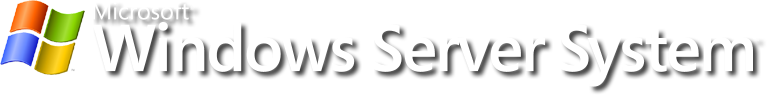 [Speaker Notes: <SLIDETITLE INCLUDE=7>Title Slide</SLIDETITLE>
<KEYWORDS></KEYWORDS>
<KEYMESSAGE></KEYMESSAGE>
<SLIDEBUILDS>0</SLIDEBUILDS>
<SLIDESCRIPT>
Hello and Welcome to this Microsoft TechNet session on {insert session title}. My name is {insert name}
</SLIDESCRIPT>
<SLIDETRANSITION>
<TRANSITION LENGTH=7>Let us start this session by going into more detail on exactly what we will be covering.</TRANSITION>
</SLIDETRANSITION>
<COMMENT></COMMENT>
<ADDITIONALINFORMATION>
<ITEM></ITEM>
</ADDITIONALINFORMATION>]
本課程所涵蓋範圍?
SCCM 2007 DCM相關名詞及原理
如何建立DCM的管理程序
[Speaker Notes: <SLIDETITLE INCLUDE=7>What we will Cover</SLIDETITLE>
<KEYWORDS></KEYWORDS>
<KEYMESSAGE></KEYMESSAGE>
<SLIDEBUILDS>0</SLIDEBUILDS>
<SLIDESCRIPT>
[When writing the script for this slide, expand a bit on the list on the slide, do not simply list the slides items here. Think of this as the advert for the session, explain a bit more what will be covered and how.]
</SLIDESCRIPT>
<SLIDETRANSITION>
<TRANSITION LENGTH=7>As with most TechNet sessions, some prior experience of Microsoft technologies or similar technologies is always helpful, the next slide provides a brief overview of what would be helpful, but not essential, for this session.</TRANSITION>
</SLIDETRANSITION>
<COMMENT></COMMENT>
<ADDITIONALINFORMATION>
<ITEM></ITEM>
</ADDITIONALINFORMATION>]
預備知識
瞭解SCCM 2007的架構及功能
議題大綱
標準建構管理(DCM) 概觀
應用情境
名詞及概念
管理性程序
議題大綱
標準建構管理(DCM) 概觀
應用情境
名詞及概念
管理性程序
概觀 : 什麼是 DCM ?	(Desired Configuration Management)
DCM 可以讓管理者作下列事情 :
定義企業組態的標準
報告所管理Windows系統組態規範狀態
結合DCM 組態規範資料與 ConfigMgr 的其他功能來修正用戶端
應用情境
偵測伺服器組態設定 “偏移”
大約 ½ 的非計劃性的停機時間導因於組態設定的錯誤 !
協助 Helpdesk 進行疑難排解, 並且 “及時解決””
Helpdesk 對IT而言是最大的 “人員成本”
異動組態規範報告
針對異動的組態, 定義及報告違反實質組態的政策
預先及事後的變更驗證
確認系統已經就緒
驗證計劃性變更的精確及效力
使用DCM的條件
站台伺服器必須為 Configuration Manager 2007.
DCM用戶端必須為 Configuration Manager 2007 用戶端.
DCM用戶端Agent必須啟用.
用戶端電腦必須安裝 .NET Framework v2.0 或以上版本
DCM 政策的下載週期
設定Computer Client Agent屬性的Polling Interval.
(預設值: 60分鐘)
影響的設定
啟用或停用 desired configuration management client agent及其相關設定
指定組態基準線
demonstration
啟用DCM 用戶端Agent
設定DCM政策下載週期
概觀 : DCM名詞及概念
組態項目 Configuration Item (CI)
組態的基本單元, 可以從ConfigMgr 管理的機器偵測、套用及移除
Application CI
Operating System CI
General CI
Software Updates CI
組態基準線 Configuration Baseline
由不同的CIs組合而成, 根據下列型態 :
Required
Optional
Prohibited
指定給欲進行監控的 collections
組態項目評估的順序
Applicability
於何種作業系統版本, 才進行組態項目評估
Detection
於何種條件下, 才進行組態項目評估。如存在已安裝什麼軟體等。
The compliance of objects and settings
評估的條件
demonstration
組態項目
(Configuration Items)
組態基準線
(Configuration Baselines)
議題大綱
標準建構管理(DCM) 概觀
應用情境
名詞及概念
管理性程序
管理性程序
開發組態知識
使用管理主控台編寫新的組態項目(CIs)及基準線
編寫組態套件
滙入“最佳實務” 組態套件
指定基準線
每次指定需設定規範評估時程
檢閱規範報表
建立使用DCM規範狀態訊息的查詢方式的collections
建立知識 – CI 資料來源
微軟及其他軟體廠商
微軟的下載中心 : 
https://www.microsoft.com/technet/prodtechnol/scp/configmgr07.aspx
解決方案或系統整合廠商
顧問服務業者
線上應用系統開發者
個別的IT
DCM 知識 – 來自微軟的專家
Microsoft IT “Best Practices”
Microsoft® Exchange Server 2003 and Exchange Server 2007
Microsoft® SQL Server™ 2000 and SQL Server 2005
Windows Server® 2003 Active Directory/DNS/ Windows Internet Naming Service (WINS)/ Dynamic Host Configuration Protocol (DHCP)
Microsoft® Office SharePoint® Portal Server 2003 and SharePoint® Server 2007
Product group “Best Practices”
Microsoft® System Center Configuration Manager server roles
Vulnerability assessment
Microsoft® System Center Operations Manager 2007
Microsoft® System Center Virtual Machine Manager  2007
SharePoint Server 2007
SQL Server 2005
概觀 – 運作流程
Configuration
Packs
匯入組態項目
1
ConfigMgr Database
Windows
Server
2003
CI
Line-of-business
Application
CI
Antivirus
Software
CI
Compliance
State
Tables
ConfigMgr
Admin 
Console
建立新的組態項目
2
Line-of-business 
Application
Server
Baseline
使用組態項目建立組態基準線
3
ConfigMgr Server
Managed 
Client
指定組態基準線到collection
4
WMI
將符合狀態傳送到ConfigMgr 之資料庫, 並提供報表查詢
DCM 依據組態項目驗證是否違反規則
XML
Configuration Manager Client
Script
6
Active
Directory
5
Registry
SQL
File
IIS
Software
Updates
MSI
以模型為基礎的管理架構
基準線可以建立在其他基準線之上, 以產生巢狀的效果
範例……………
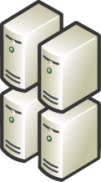 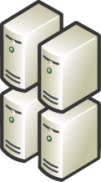 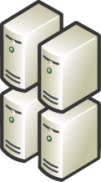 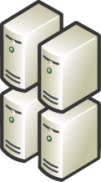 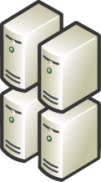 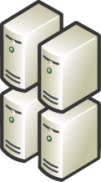 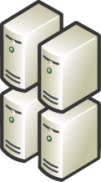 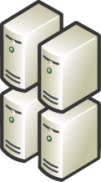 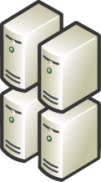 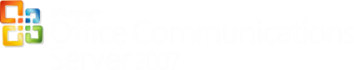 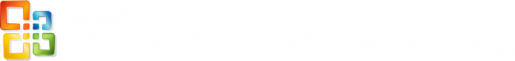 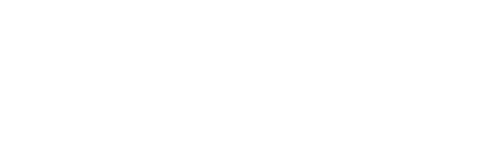 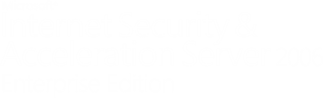 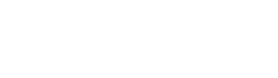 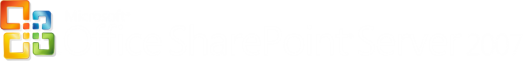 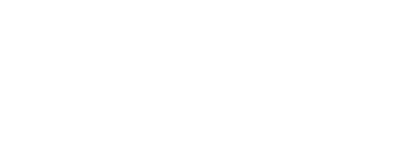 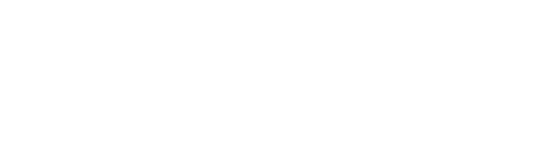 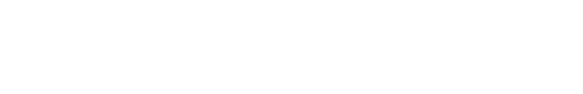 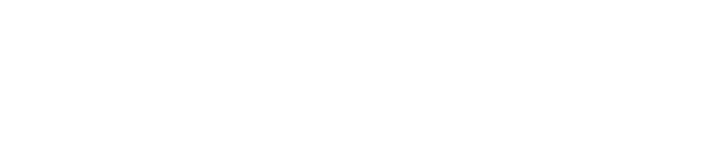 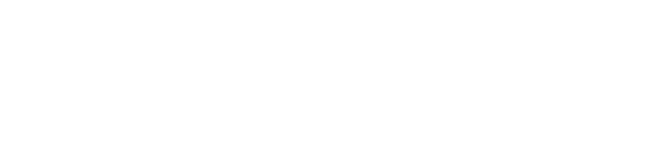 建立知識 – 在ConfigMgr編寫
從頭開始…
Operating System CI
Application CI
General CI
Configuration Baseline
建立 Child CI
從其他CI 繼承
新增新的規則到繼承的物件及設定
新增新的設定及物件
複製
建立知識 – Parent/Child CIs
Parent CI
 Imported from Microsoft
 Defines core settings/objects
  and “laws of physics”
Copy of
Microsoft
SQL Server 2005
Duplicate CI
No link maintained to original.
Full editing capabilities.
Microsoft
SQL Server 2005
Child CI
 Inherit definition from parent
 Add rules to parent settings
	and objects
 Add new settings/objects 
	for this child CI only
Duplicate CI
No link to original.
Inheritance from same parent as original.
Woodgrove Bank’s
Configuration for
SQL Server 2005
Best Practices for
Microsoft
SQL Server 2005
SQL Server for
Sales IT
SQL Server for
HR IT
Additional layers of inheritance as required.
SQL Server for
Sales Reporting
Application
demonstration
組態設定流程
運用組態規範結果
組態規範結果被以XML型態附加在狀態訊息傳送
狀態訊息的嚴重性是以在CI/Baseline任何驗證失敗的規則中最嚴重者為基準
使用 DCM Home Page 來看基本報表
可以從Home Page or Reports node查詢所有報表
在DCM 組態規範資料上, 使用查詢基礎的 collections 來部署軟體, scripts, updates 或 task-sequences
設定未符合規範電腦的Collection
查詢條件
select SMS_R_System.ResourceId, SMS_R_System.ResourceType, SMS_R_System.Name, SMS_R_System.SMSUniqueIdentifier, SMS_R_System.ResourceDomainORWorkgroup, SMS_R_System.Client from SMS_R_System inner join SMS_G_System_CI_ComplianceState on SMS_G_System_CI_ComplianceState.ResourceID = SMS_R_System.ResourceId Where SMS_G_System_CI_ComplianceState.ComplianceStateName = non-compliant And SMS_G_System_CI_ComplianceState.MaxNoncomplianceCriticality = "<Severity>" and SMS_G_System_CI_ComplianceState.LocalizedDisplayName = "<BaselineName>" and SMS_G_System_CI_ComplianceState.CI_UniqueID = "<CI Unique ID>“
嚴重等級(Severity)
1 (Information - no Windows event messages)
2 (Information)
3 (Warning)
4 (Error)
demonstration
檢視DCM報表
運用組態規範結果
Resources
Technical Communities, Webcasts, Blogs, Chats & User Groups
http://www.microsoft.com/communities/default.mspx
Microsoft Learning and Certification
http://www.microsoft.com/learning/default.mspx
Microsoft Developer Network (MSDN) & TechNet 
http://microsoft.com/msdn  
http://microsoft.com/technet
Trial Software and Virtual Labs
http://www.microsoft.com/technet/downloads/trials/default.mspx
System Center Home page
http://www.microsoft.com/systemcenter
在何處取得 TechNet 相關資訊？
訂閱 TechNet 資訊技術人快訊 http://www.microsoft.com/taiwan/technet/flash/
訂閱 TechNet Plus
    http://www.microsoft.com/taiwan/technet/
參加 TechNet 的活動http://www.microsoft.com/taiwan/technet/
下載 TechNet 研討會簡報與錄影檔 http://www.microsoft.com/taiwan/technet/webcast/
Q&A
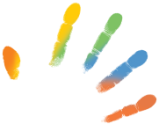 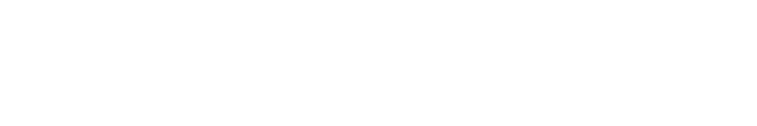 [Speaker Notes: <SLIDETITLE INCLUDE=0>Tag line</SLIDETITLE>
<KEYWORDS></KEYWORDS>
<KEYMESSAGE></KEYMESSAGE>
<SLIDEBUILDS>0</SLIDEBUILDS>
<SLIDESCRIPT></SLIDESCRIPT>
<SLIDETRANSITION>
</SLIDETRANSITION>
<COMMENT></COMMENT>
<ADDITIONALINFORMATION>
<ITEM></ITEM>
</ADDITIONALINFORMATION>]